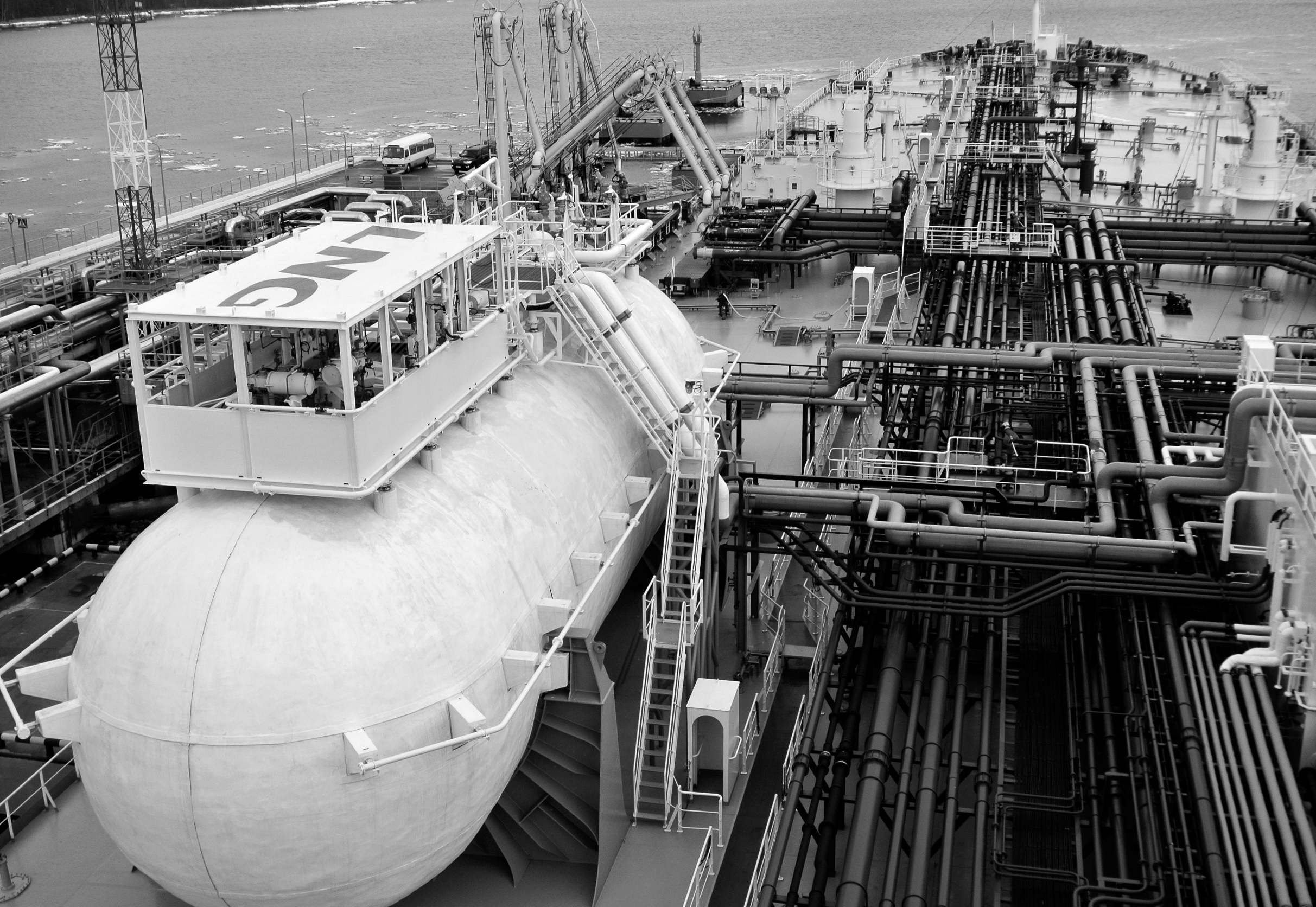 Российский рынок бункеровки судов: COVID-19 VS MARPOL
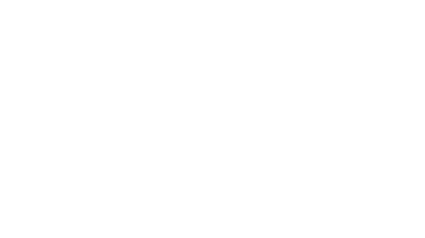 Июнь 2021
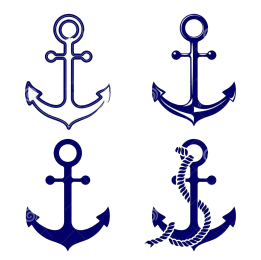 Медиа-группа «ПортНьюс»
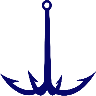 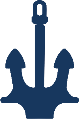 Отраслевая аудитория
Инструмент взаимодействия бизнеса, власти и сми
Русский и английский контент
Подразделения агентства работают в сфере журналистики и аналитики, маркетинга и дизайна, общественных коммуникаций и развития корпоративного имиджа
Ведущее и самое читаемое 
СМИ в области морского 
и речного транспорта
17 лет
в отрасли!
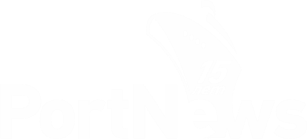 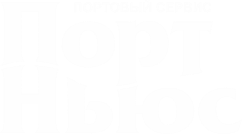 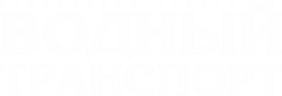 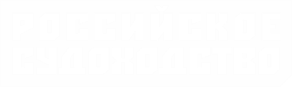 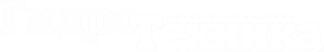 [Speaker Notes: Photo by Unsplash]
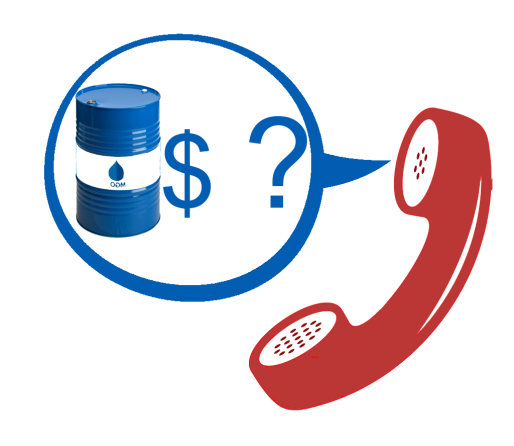 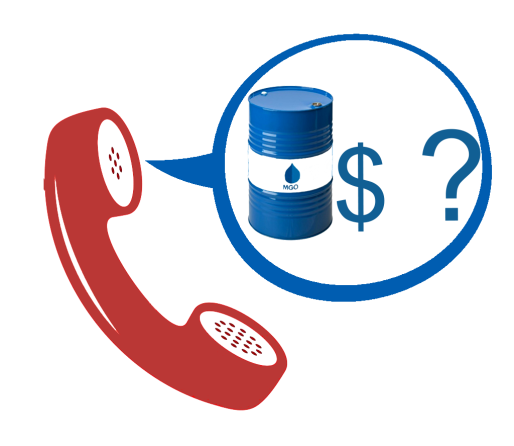 ЦЕНОВОЙ БЮЛЛЕТЕНЬ
 ПОРТНЬЮС
Более 200 подписчиков
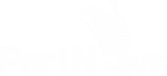 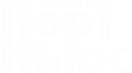 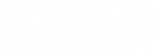 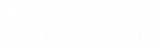 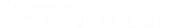 [Speaker Notes: Photo by Unsplash]
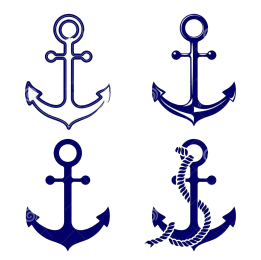 Журналы и спецвыпуски «ПортНьюс» 
к отраслевым мероприятиям
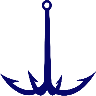 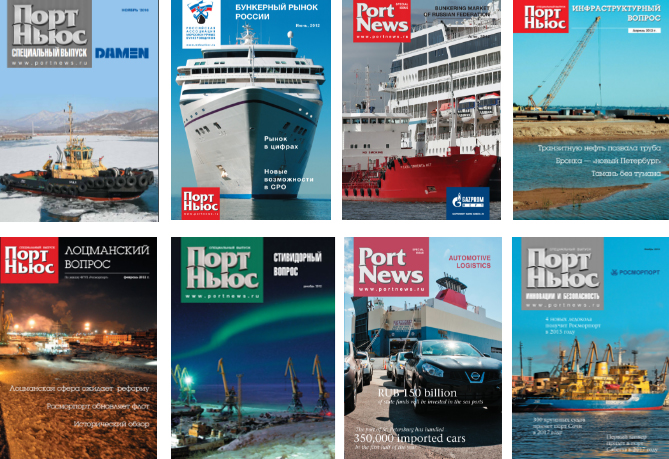 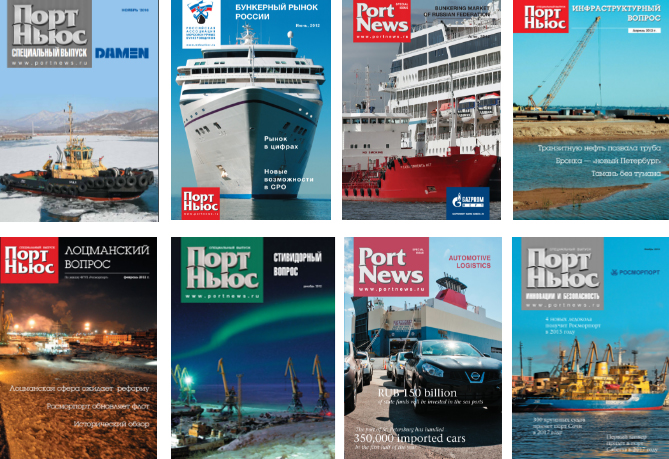 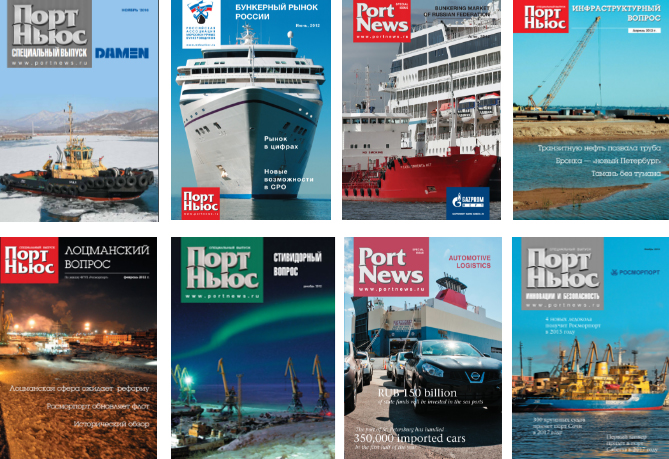 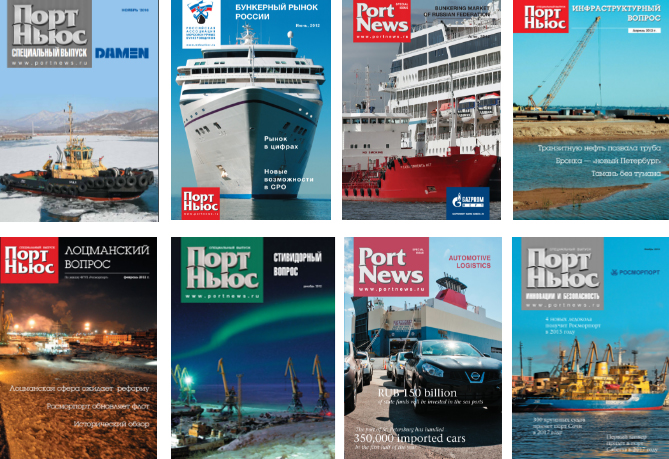 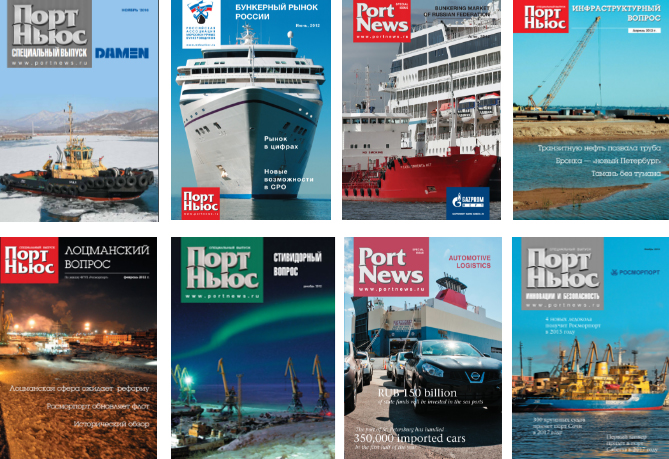 Транспортная неделя, POSIDONIA, SMM,
Форум Бункеровщиков, TransRussia
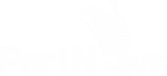 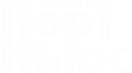 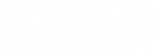 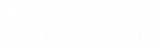 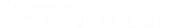 [Speaker Notes: Photo by Unsplash]
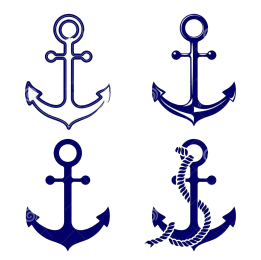 Вызовы 2020
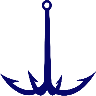 Запрет на перевозку бункерного топлива с содержанием серы более 0,5%
Падение спроса и цен на бункерное топливо из-за распространения коронавирусной инфекции
Приложение VI к Конвенции МАРПОЛ (глобальное содержание серы в судовом топливе 
не более 0,5 %)
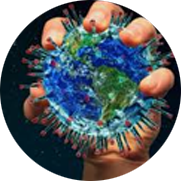 С чем рынок бункеровки столкнулся в 2020 году
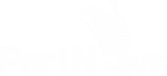 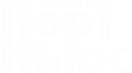 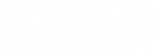 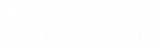 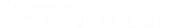 [Speaker Notes: Photo by Unsplash]
Текущая картина рынка
В 2020 году на территории РФ было реализовано 7,9 млн бункерного топлива, снижение на 27,5%.
Грузооборот морских портов РФ в 2020 г составил 820,7 млн тонн, падение на 3,2% 

За 5 месяцев 2021 года реализовано около 2,6 млн тонн, падение 8%
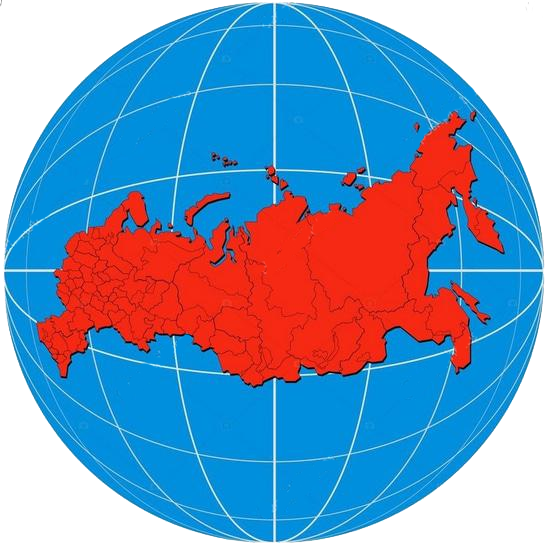 ≈ выручка рынка за 2020 год 2,4 млрд $
не превышает 3% мирового рынка
[Speaker Notes: Photo by Unsplash]
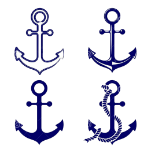 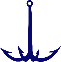 Динамика цен на бункерное топливо (2021 год)
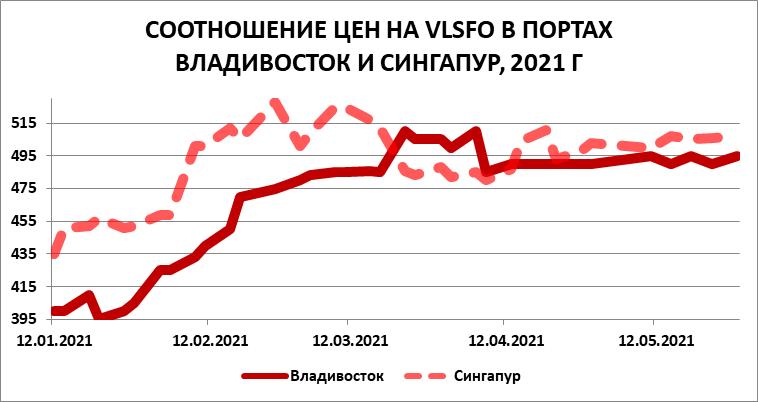 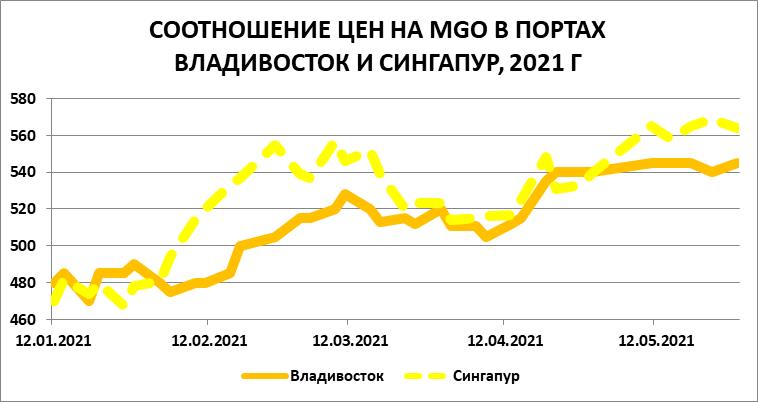 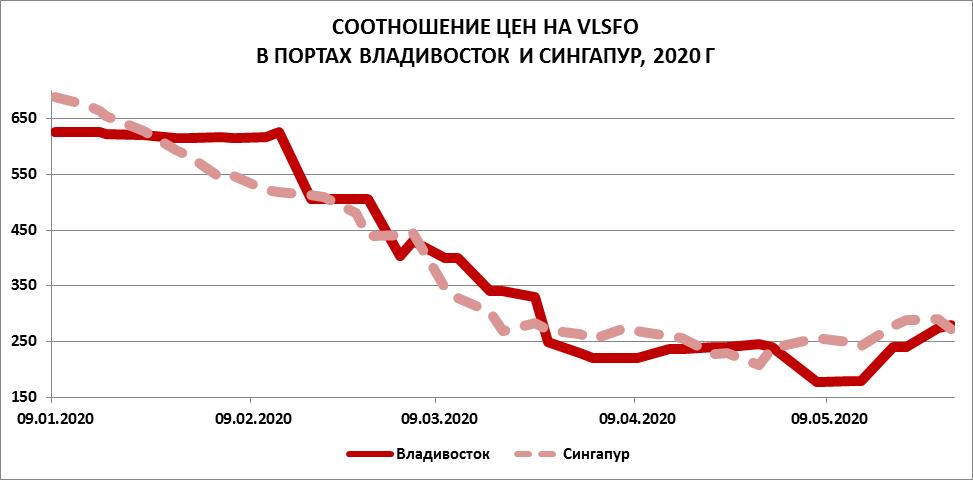 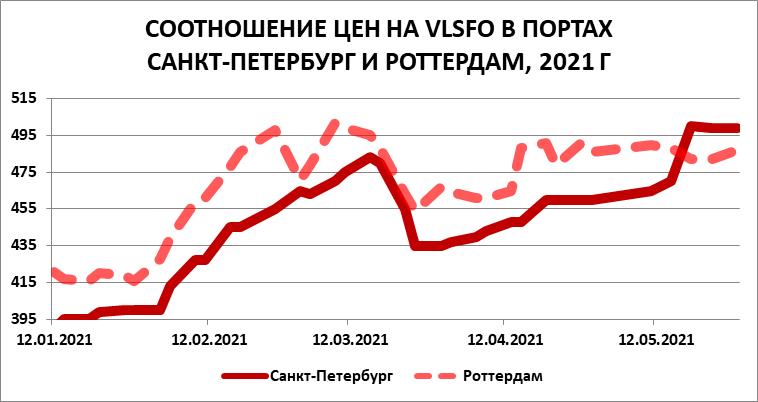 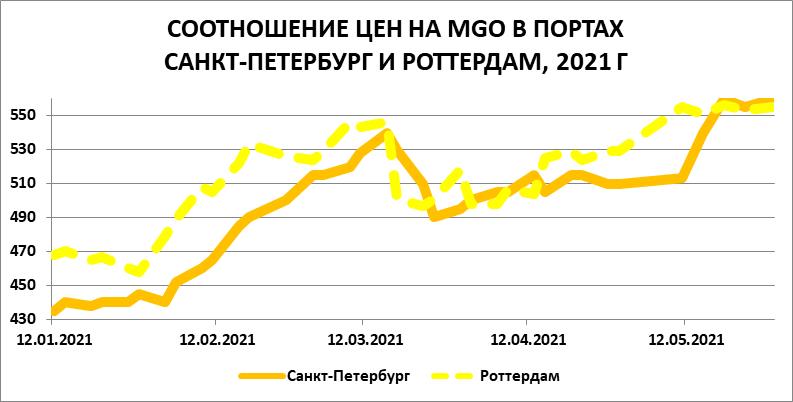 [Speaker Notes: Photo by Unsplash]
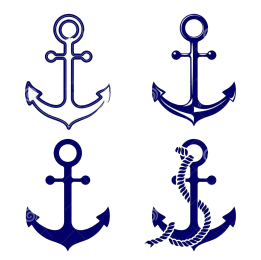 Северо-Западный и Арктический бассейны
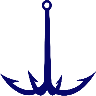 Объем реализованного бункерного топлива в СЗ регионе в 2020 году составил 3 млн тонн, снижение 20%
Грузооборот региона в 2020 году – 337,5 млн тонн, снижение 6,5%.

За январь-май 2021 года реализовано около 1,1 млн тонн, снижение 9,2%
порт Санкт-Петербург
Лидеры рынка в 2020 году
(порт Санкт-Петербург):
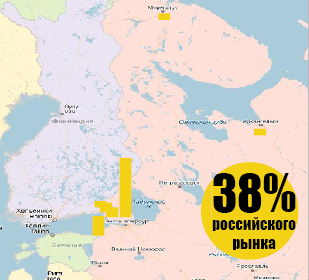 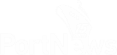 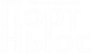 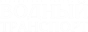 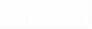 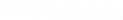 [Speaker Notes: Photo by Unsplash]
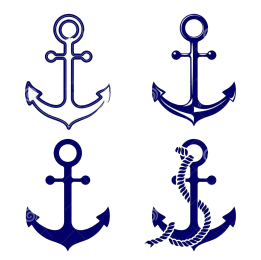 Северо-Запад, Арктика
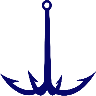 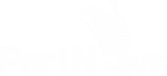 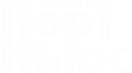 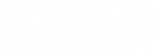 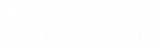 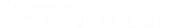 [Speaker Notes: Photo by Unsplash]
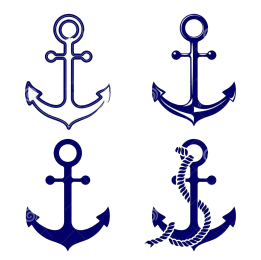 Азово-Черноморский бассейн
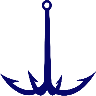 Объем реализованного бункерного топлива в Азово-Черноморском регионе в 2020 году 
составил 1,9 млн тонн, падение 2,7%
Грузооборот региона в 2020 году – 251,9 млн тонн, снижение 2,4%.

За 5 месяцев 2021 года реализовано 635 тыс. тонн, сокращение на 5%
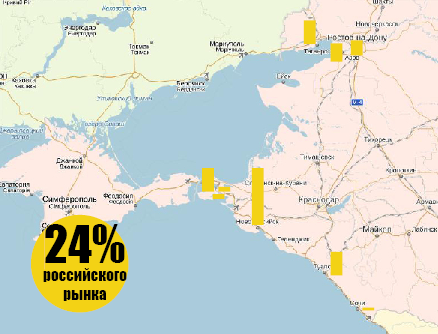 Лидеры рынка в 2020 году
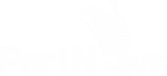 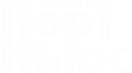 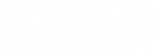 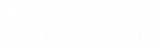 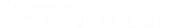 [Speaker Notes: Photo by Unsplash]
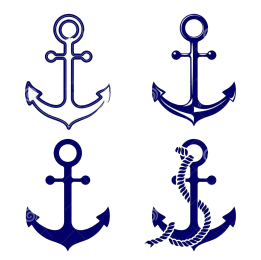 Южный бассейн
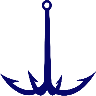 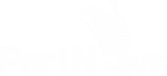 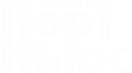 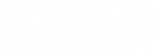 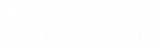 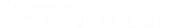 [Speaker Notes: Photo by Unsplash]
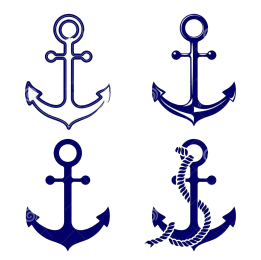 Дальний Восток
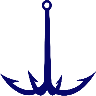 Объем реализованного бункерного топлива на Дальнем Востоке в 2020 году 
составил 2,4 млн тонн, падение 47%
Грузооборот региона в 2020 году - 223,2 млн тонн, рост 4,6%

За 5 месяцев 2021 года реализовано около 775 тыс. тонн, падение 11%
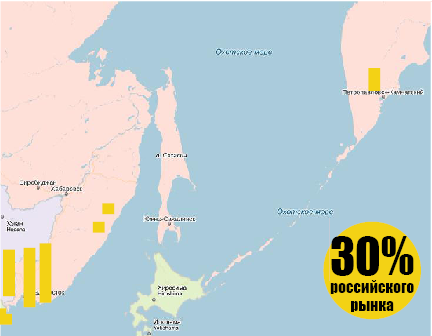 Крупные игроки в 2020 году:
РН-Бункер
ННК-Бункер
Трансбункер
Нико
Павино
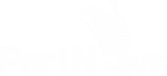 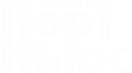 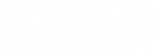 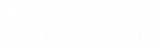 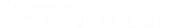 [Speaker Notes: Photo by Unsplash]
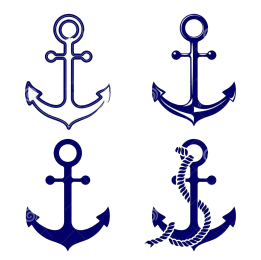 Развитие Дальневосточного бассейна
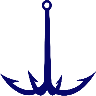 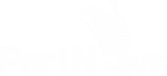 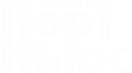 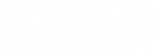 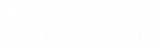 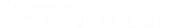 [Speaker Notes: Photo by Unsplash]
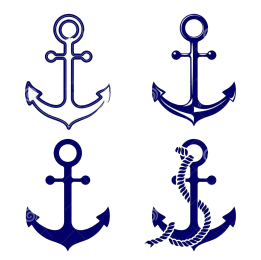 Перспективы СПГ-бункеровки в России
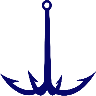 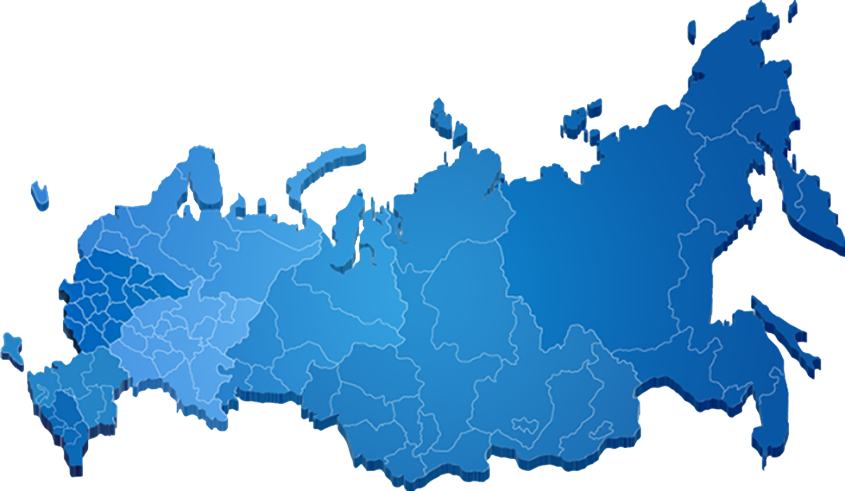 СПГ-терминал в Ура-губе в рамках проекта Новатэка
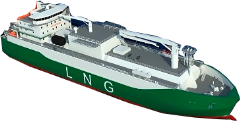 терминал для перевалки СПГ на Камчатке, Новатэк
НОВАТЭК СПГ-завод в Высоцке
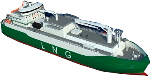 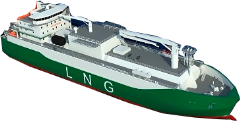 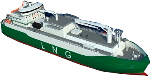 Балтийский СПГ, порт Усть-Луга
малотоннажный завод СПГ на Сахалине, Поронайск
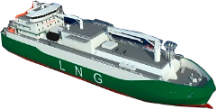 Владивосток-СПГ
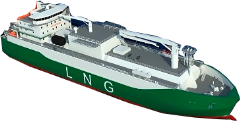 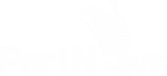 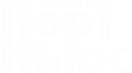 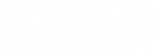 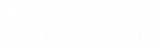 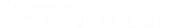 [Speaker Notes: Photo by Unsplash]
Перспективы СПГ-бункеровки в России
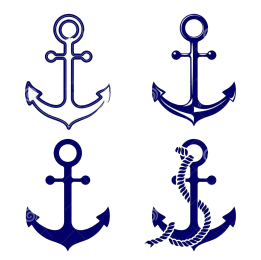 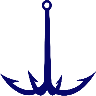 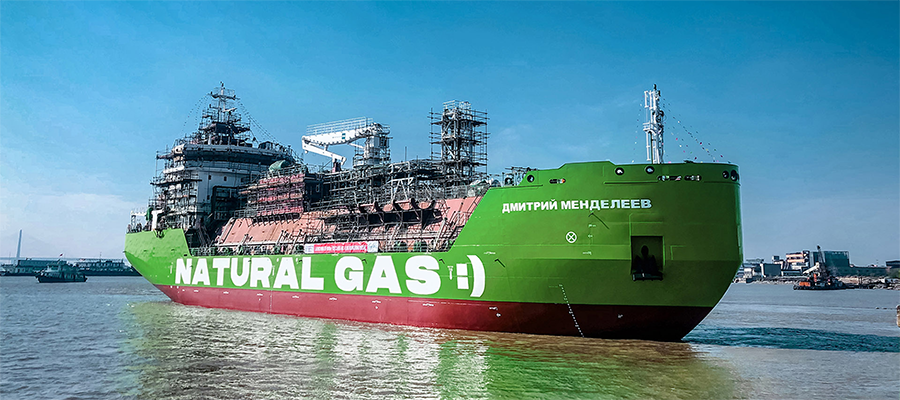 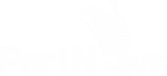 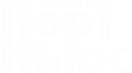 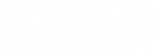 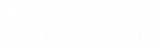 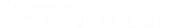 [Speaker Notes: Photo by Unsplash]
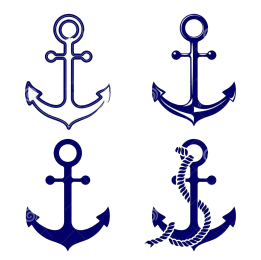 Вызовы следующих лет
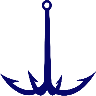 Высокая волатильность на рынке нефти
Ускорение отказа судовладельцев от бункеровки традиционными нефтепродуктами
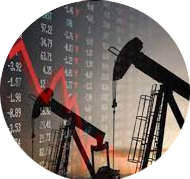 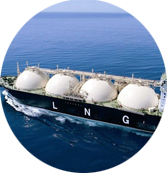 Рынок бункеровки традиционными нефтепродуктами сужается
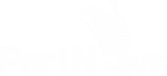 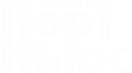 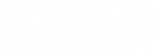 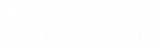 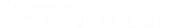 [Speaker Notes: Photo by Unsplash]
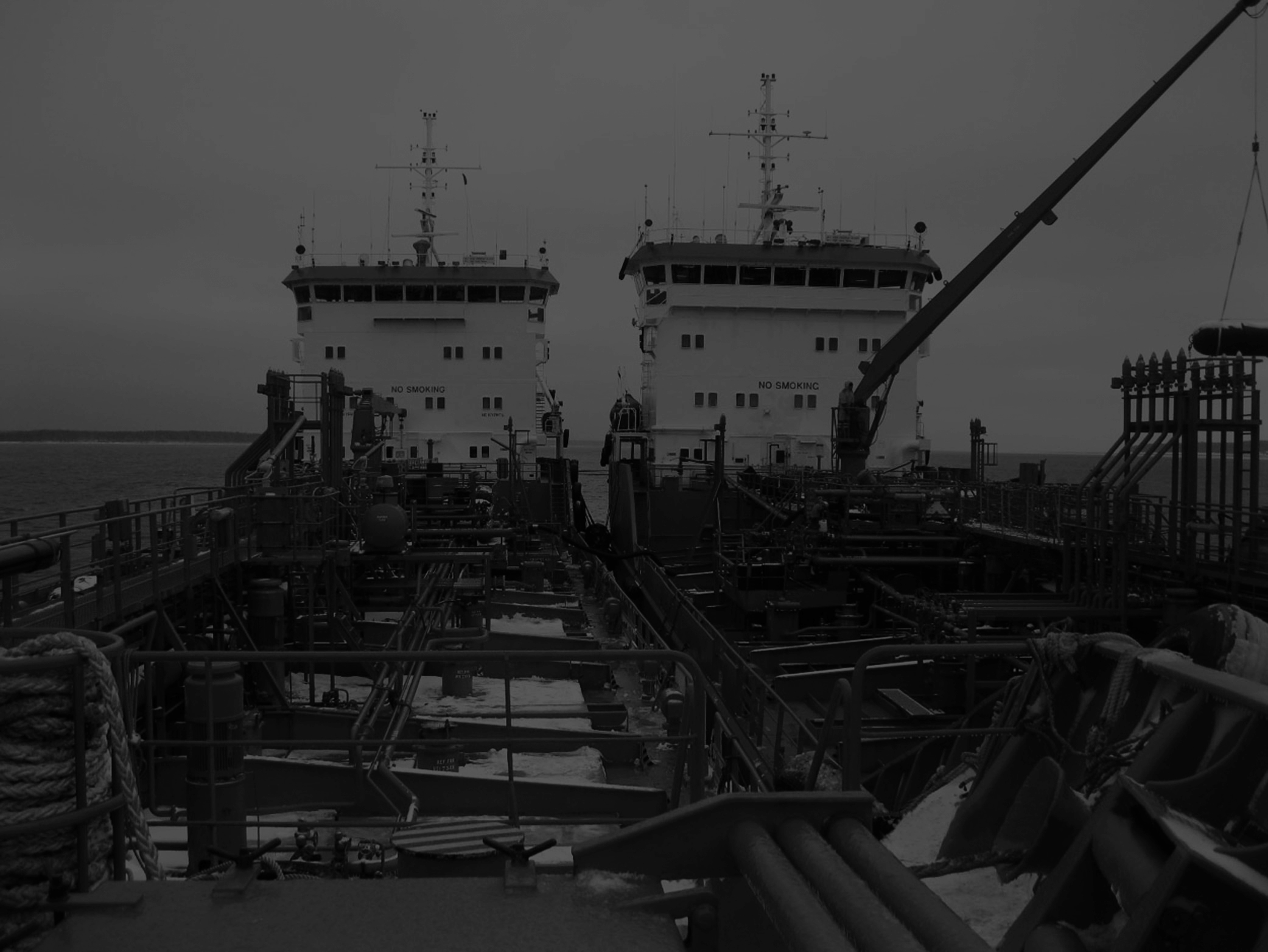 БЛАГОДАРЮ 
ЗА ВНИМАНИЕ!


Медиа-группа «ПортНьюс»
Марина Борисенко
av@portnews.ru 

 
www.portnews.ru       www.rus-shipping.ru